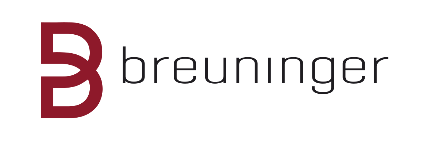 E. Breuninger GmBH & Co.

Marktplatzstr 45
89263 Jesreel
---------------------------------
Versace-Ledergürtel --- 290€
 Gucci – Haarspange ---- 400€
 Vans – Sneaker      -74,99€
---------
Kaufsumme:		

EC Karte
764,99€
---------
764,99€
MWST%	Netto + MWST = Brutto
MwSt 19%	619,64  145,35   764,99.
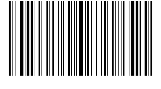 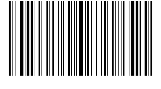 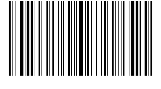 ---------------------------------
07389130933243423433830
Datum: 02.April 2045	15:32 Uhr
Steuernummer: 623/3329/8121
BITTE BELEG AUBEWAHREN!